工程與社會專題
以適當科技與風險評估的角度來看太陽能系統
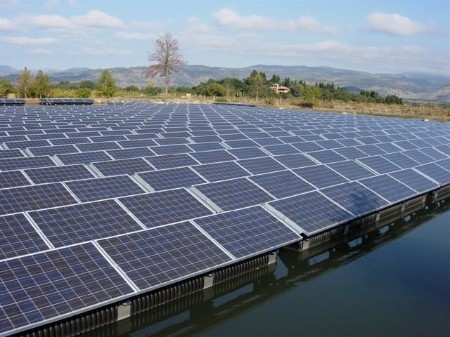 班級：車輛三甲學號：49915102姓名：楊宗翰指導老師：林聰益
緒論
現今的能源危機
　　化石燃料－煤炭、石油與天然氣，合計占全球現在使用能源總量的百分之八十五以上。但是這些能源都將在人們過度開發中消耗殆盡，最常使用的石油也只剩下四十年的開採年限，人們不得不開始重視再生能源的開發。
太陽能的優缺點
優點：
太陽能是人類可以利用的最豐富的能源。
太陽能是到處都有的，不需要運輸。
太陽能是一種清潔的能源。
太陽能的系統又稱作「無變量的能源系統」。
太陽能安全性高 。
缺點：
太陽能的利用裝置必須具有相當大的面積。
太陽能受氣候、晝夜的影響。
太陽能如何產電
太陽光電的發電原理，是利用太陽電池吸收0.2μm～0.4μm波長的太陽光，將光能直接轉變成電能輸出的一種發電方式。
　　　由於太陽電池產生的電是直流電，因此若需提供電力給家電用品或各式電器則需加裝直/交流轉換器，將直流電轉換成交流電，才能供電至家庭用電或工業用電。
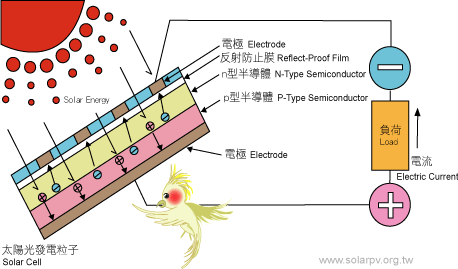 太陽能的應用
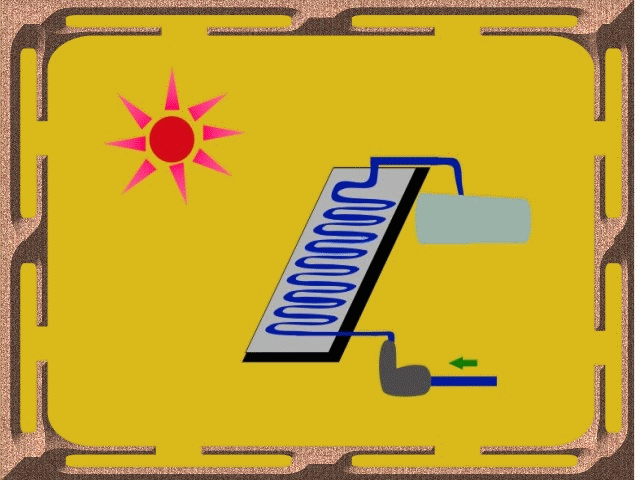 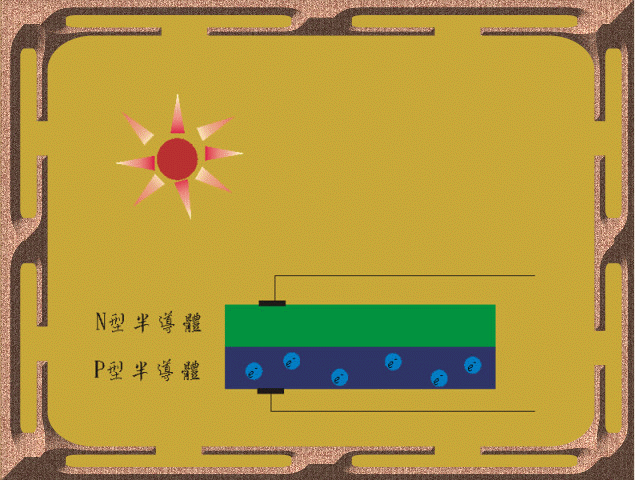 利用金屬板將太陽的能量吸收，轉換為熱，經過傳導的方式將熱傳到流經過的水，水被金屬板加熱就成了可利用的熱水。
經過一些能量的轉換激發出P型半導體和N型半導體作用，將激發出的電子收集起來儲存就是我們的太陽能電池。
太陽能潛在商機
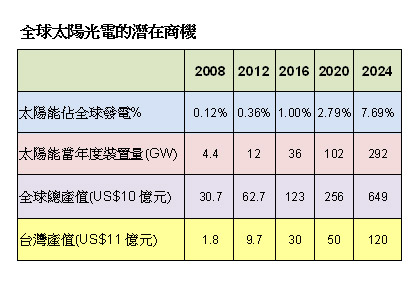 1.從全球電力需求來看，目前太陽能發電比率只有0.09%，比率很低，未來成長空間很大。2007年全球對電力需求約17.2兆度（ｋＷｈ），而太陽能發電約150億度。
2.太陽能發電價格，可望自2015年開始低於傳統電價。
總結
現在地球的能源已經快要用罄了，如果我們在不快點找到新的替代能源，人類有可能就會回到原始的生活，再生能源有很多，我們要怎麼樣去把他們用到淋漓盡致才是我們現在所必須要面對的課題，像高雄的世運主場館屋頂就都是利用太陽能板裝置，新竹也有很多風力發電的風車，所有的地方都有他們適合的發電系統，前提是要先克服氣候、地形、氣溫這些問題。
參考資料
http://cct.me.ntut.edu.tw/ccteducation/greenenergy/solar.htm (中華太陽能聯誼會)
http://blog.roodo.com/erventure/archives/7533035.html 
http://solarpv.itri.org.tw/aboutus/sense/principle.asp